L’immigration européenne aux Etats-Unis : Ellis Island, entre histoire et mémoireDe l’île des larmes à la porte d’or… les récits de l’exilun EPI Histoire, Français, Anglais
Claire Podetti, Collège Charles Péguy, Palaiseau
1
1. Rappel du programme et problématiques de l’EPI
Rappel du programme
Inscription dans une thématique et problématiques
2
Programme de géographie
3
En Histoire
4
En Français
La BD de Shaun Tan, les photos  d’Augustus F.
Sherman
5
En Anglais
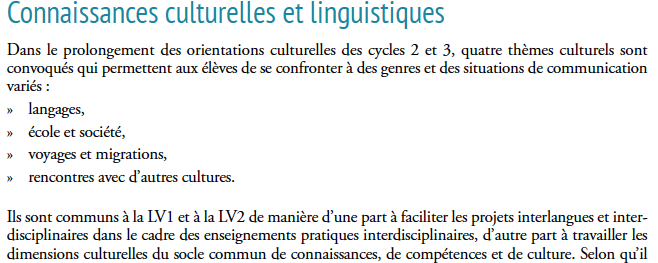 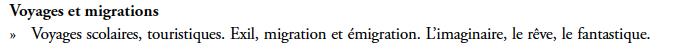 6
B. Thématique : Culture et création artistique ou langue et culture étrangère
Problématique plus large centrée sur les migrations dans le monde : une histoire de l’humanité ?
Replacer le phénomène des migrations dans une perspective historique longue et faire le lien jusqu’à aujourd’hui (dans la lignée de G. Noiriel)
Avec une focale sur Ellis Island devenu emblématique de l’immigration
7
Réalisations
Une pièce de théâtre à partir de différents textes, d’une œuvre complète et/ou de saynètes écrites par les élèves…
8
2. Mise en œuvre
En amont dans chaque discipline
La mise en scène et le théâtre
9
En cours d’histoire
Le projet démarre en cours d’Histoire pour donner le contexte historique des migrations
Les migrations européennes vers les Etats Unis aux XIX et début du XXème siècle (en+). Focale sur l’émigration irlandaise
Travail de réflexion sur les lieux de mémoire en partant d’Ellis Island/la statue de la Liberté
Travail sur les photos d’Augustus. F. Sherman
10
Une leçon d’histoire :L’émigration irlandaise aux Etats-Unis
En trois points :
Les causes
La traversée
L’intégration aux Etats-Unis

 Des documents très intéressants sur Strabon : Séquence de Claude Robinot L’immigration irlandaise en Amérique au XIXème siècle
11
Une famille victime de la famine dans le comté de Galway, 1846 ou 47
Peut être la seule photographie ou daguerréotype de cette période qui nous 
Soit parvenu
12
L’intégration aux Etats-Unis
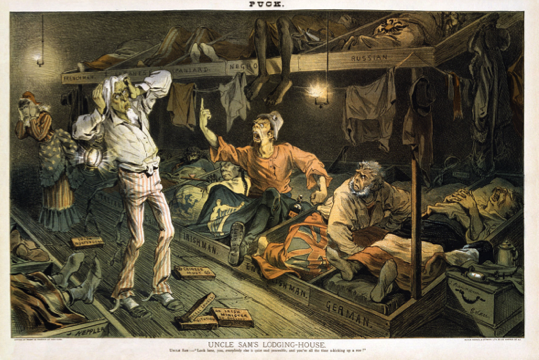 Caricature de la pension de famille de l’oncle Sam,
 le mauvais coucheur
Document 13 : images publicitaires  montrant de manière humoristique l’ascension sociale d’un irlandais-type appelé Paddy O’Rourke.  (Ces images étaient offertes par les commerçants comme cadeau)
13
Un travail sur Ellis Island, lieu d’histoire, lieu de mémoire
« Un lieu d’exil universel » Georges Pérec, récits d’Ellis Island, page 37, P.O.L., 1995                            : 
«Comment décrire ? Comment raconter ? Comment regarder ? (…) Comment reconnaître ce lieu ? Restituer ce qu’il fut ? Comment lire ses traces ? Comment aller au delà, aller derrière, ne pas nous arrêter à ce qui nous est donné de voir, ne pas voir seulement ce que l’on savait d’avance que l’on verrait ? Comment saisir ce qui n’est pas montré, ce qui n’a pas été photographié, archivé, restauré, mis en scène ? Comment retrouver ce qui était plat, banal, quotidien, ce qui était ordinaire, ce qui se passait tous les jours ? » 
Lien vers le travail de l’artiste JR à Ellis Island, Unframed Ellis Island :
http://www.jr-art.net/fr/news/unframed-ellis-island
14
Le livre de Pérec Récits d’Ellis Island Deux documentaires Traces et Mémoires réalisés avec Robert Bober
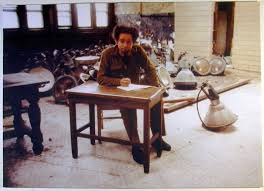 Georges Pérec à Ellis Island en 1979
15
En Français
Lecture  de Récits d’Ellis Island de Pérec, et/ou de L’anneau de Claddagh (tomes 1 et 2) de Béatrice Nicodème, ou extraits  Les Cendres d’Angela  et C’est comment l’Amérique ? de Frank Mac Court, ou tout autre extrait en rapport avec l’immigration en vue de constituer le texte de la pièce
Travail d’écriture sur la BD de Shaun Tan
L’universalité de l’exil et des migrations dans le temps et l’espace
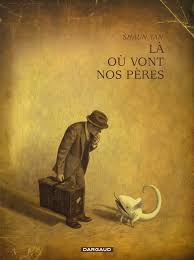 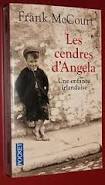 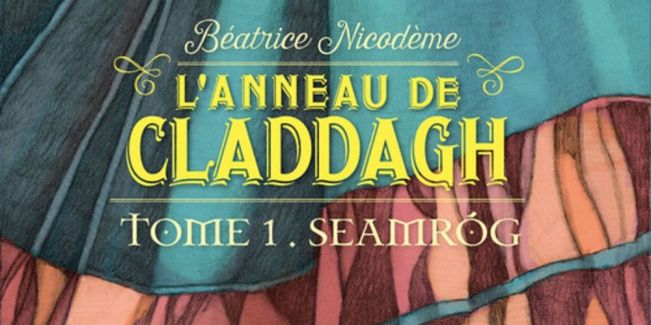 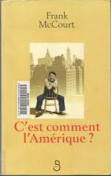 16
En Anglais
Travail sur le poème d’Emma Lazarus The new Colossus gravé sur le socle de la statue de la Liberté
Projection du film de JR réalisé sur Ellis
http://www.jr-art.net/videos/ellis-trailer
Ecriture de saynètes en anglais
17
B La mise en scène et le théâtre
Toute la classe participe au début au théâtre d’improvisation : saynètes par groupe élaborées à partir des textes qui serviront ensuite au canevas de la pièce
Les différentes propositions de mise en scène des élèves seront reprises dans la pièce de théâtre
18
Dans un deuxième temps : division de la classe
Des acteurs
Des costumiers
Des éclairagistes…

 Travail de mise en scène. C’est l’occasion pour les élèves de demander précisions historiques, géographiques…
19
Prolongements possibles de cet EPIContribution au PEAC
Découvrir le monde du théâtre/fréquenter un lieu culturel
Partenariat avec  un théâtre /
le théâtre de la Piscine (scène nationale) choix des pièces au mois de juin, travail avec le comédien
Découverte d’une profession : comédien dramaturge
20